Character sets
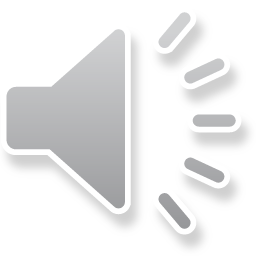 Outline
In this lesson, we will:
Describe a character set
Look at four different implementations
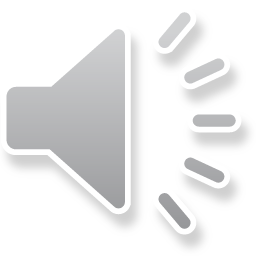 Character sets
A set is a collection of unique items
There is no duplication of entries

A set of characters is a set where the entries are characters
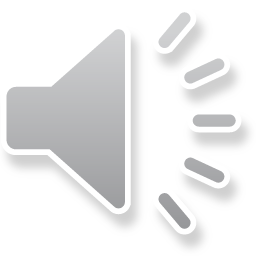 unsigned char
A char in C++ is just a one-byte integer where the different values are interpreted as characters when printed
For example, the character '*' has the value 42 or 0x2A or 0b00101010

The ascii character set only uses 0 through 127
These can be stored as either
unsigned char		0, …, 255
signed char		-128, …, 127
Recall that int is signed, so you could use:
	signed int n{ 0 };
This is, however, usually unnecessary and redundant
The C++ standard, however, does not specify if char is signed or unsigned
Thus, if you using more than 0, …, 127, you should specify this
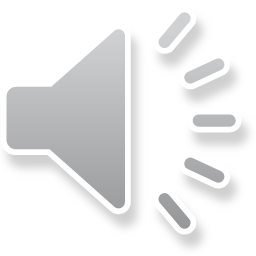 Character sets
We could represent a set as characters:
{'C', 'F', 'i', ',', 'd', 'S', 'e', '9', '!'} 

Unfortunately, some characters are not printable,
	so we will revert to using integers 0, …, 255
{67, 70, 105, 44, 100, 83, 101, 57, 33}
Operations on sets
Operations we can perform on a set include:
Asking how many items are in the set
Adding a new member into the set if it isn’t already in the set
Removing a member of a set
Emptying a set
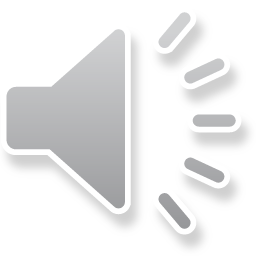 Operations on sets
If you have two sets, you can
Take the union of the two sets:
This includes members that are in one set or the other
{1, 3, 4, 5, 9, 10} ∪ {2, 3, 5, 6, 10} = {1, 2, 3, 4, 5, 6, 9, 10} 
Take the intersection of two sets:
This includes all members that are in one set and the other
{1, 3, 4, 5, 9, 10} ∩ {2, 3, 5, 6, 7, 10} = {3, 5, 10}
Subtract one set from another
Remove from the first set any entries that appear in the second
   {1, 3, 4, 5, 9, 10} – {2, 3, 5, 6, 10} = {1, 4, 9} 
{2, 3, 5, 6, 10} – {1, 3, 4, 5, 9, 10} = {2, 6}
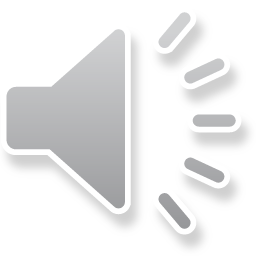 Operations on sets
We will implement these three as member functions:
	set1.set_union( set2 );
	set1.set_intersection( set2 );
	set1.set_minus( set2 );
Like automatic assignment operators (e.g., +=, *=)
For example, after executing
	set1.set_union( set2 );
	    set1 becomes the union of what was set1 and set2
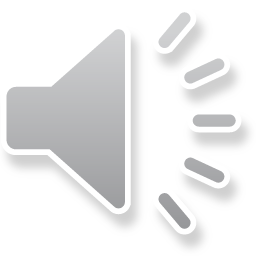 Possible designs
We will look at four implementations and discuss a fifth
An array of those characters in the set
A sorted array of those characters in a set
An array of 256 bool, with true/false for each character
An array of 256 bits, with 0/1 for each character
The fifth will be described in your course on algorithms and data structures
Design 1
We will start with the simplest design:
We will store the characters in the set in an array


When we insert a new character, it gets appended to the end


If the array is full, we’ll double the capacity
When we remove a character, we replace it with the last character
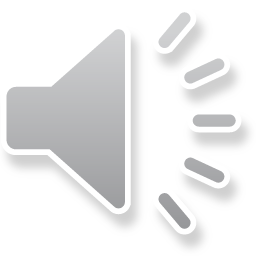 Design 1
The set union, intersection and minus require us to step through both arrays:




The union requires more memory


The intersection contains only two characters:


Subtracting the second set from the first yields:
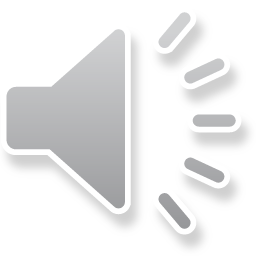 Design 1
Design issues:
You must check each entry in the set before determining a character is not in the set
Okay if there are only a dozen characters
Relatively expensive if there are a hundred or more…
Printing the entries in order is also expensive
The union, intersection and set minus operations are also potentially expensive
For the union, we must check if each entry is in this set,	and if not, add it
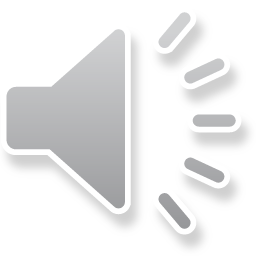 Design 2
Next, we continue by using a sorted array:
The characters are sorted by their ascii value


When we insert a new character, the order specifies its position


If the array is full, we’ll double the capacity
When we remove a character, characters get shifted to the left
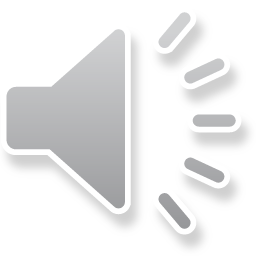 Design 2
We can speed up the set operations





We can merge the two sorted arrays


The intersection can also be performed with a merge:


Similarly, subtracting the second from the first is a merge
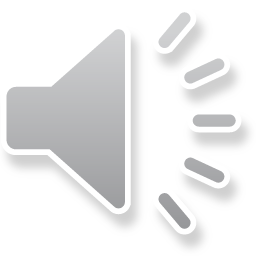 Design 2
Design issues:
Determining membership can be with a binary search
Inserting or removing entries can be expensive
The union, intersection and difference operators are much faster
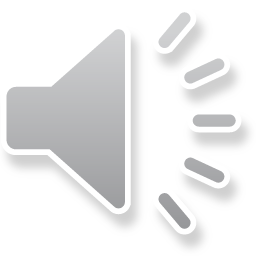 Design 3
{'C', 'F', 'i', ',', 'd', 'S', 'e', '9', '!'}
Next, we have an array of 256 Boolean values
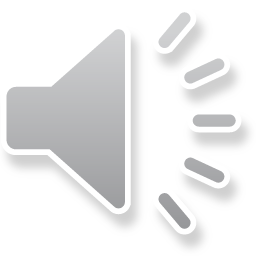 Design 3
Inserting or removing entries simply has one change the corresponding entry
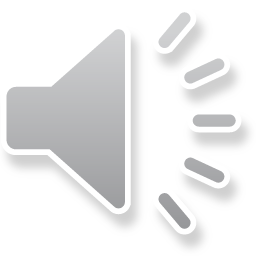 Design 3
Design issues:
Very fast determination of membership
Slow to calculate unions, intersections and differences
Requires an array of 256 entries, even with only 3 members
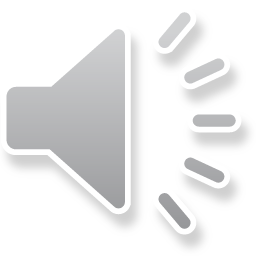 Design 3
As for the operations:
An entry is in the union if it is in either set:
For each of the 256 indices,
           if array[k] == false and other_set.array[k] == true,
	set array[k] = true;
An entry is in the intersection if it is in both sets:
For each of the 256 indices,
           if array[k] == true and other_set.array[k] == false,
	set array[k] = false;
An entry is in the difference if it is in the set and not in the other:
For each of the 256 indices,
           if array[k] == true and other_set.array[k] == true,
	set array[k] = false;
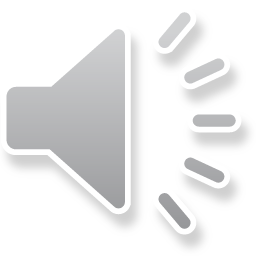 Design 4
{'C', 'F', 'i', ',', 'd', 'S', 'e', '9', '!'}
Finally, store and array of eight (8) unsigned integers (32 bits each),	for a total of 256 bits
0 means it is not in the set, 1 means it is in the set

00000000000000000000000000000000
01000000000010000000000001000000
00010010000000000001000000000000
00001100010000000000000000000000
00000000000000000000000000000000
00000000000000000000000000000000
00000000000000000000000000000000
00000000000000000000000000000000
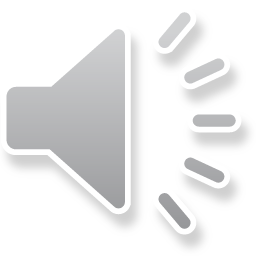 Design 4
{'C', 'F', 'i', ',', 'd', 'S', 'e', '9', '!'}
The first three bits of the unsigned char indicate which of theeight integers it is stored in
The last five bits indicate which of the 32 bits it is stored in
		array[char >> 5] & (1 << (ch & 0b1111))

00000000000000000000000000000000
01000000000010000000000001000000
00010010000000000001000000000000
00001100010000000000000000000000
00000000000000000000000000000000
00000000000000000000000000000000
00000000000000000000000000000000
00000000000000000000000000000000
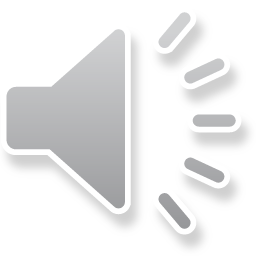 Design 4
As for the operations, we only have to perform the appropriate bitwise operations on each of the eight integers:
Union:
   array[k] |= other_set.array[k];
Intersection:
   array[k] &= other_set.array[k];
Difference:
   array[k] &= ~other_set.array[k];
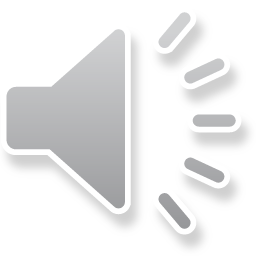 Design 4
Design issues:
Almost-as-fast membership
One eighth the memory of Design 3
Very fast bitwise operations

Given a choice between Design 3 and Design 4,
	Design 4 is superior, just more difficult to work with…
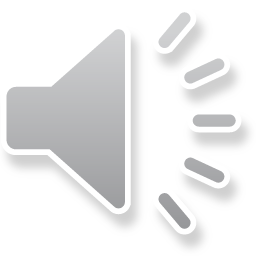 Comparison
Memory use






Determining membership
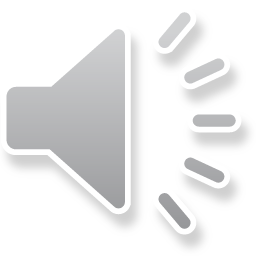 Comparison
Inserting or removing entries






Set operations: union, intersection and set minus
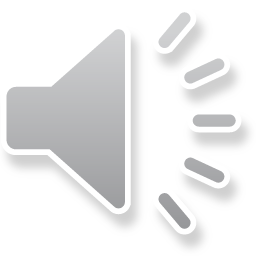 Conclusions
While you may think that one of these designs should be “best,”	this is certainly not the case
If you expect few entries, choose Design 1
If you expect on average many entries, choose Design 4
If you don’t know how many entries there will be, choose Design 3
Design 4 is a more efficient bitwise version of Design 3,		so there is no real benefit of Design 3
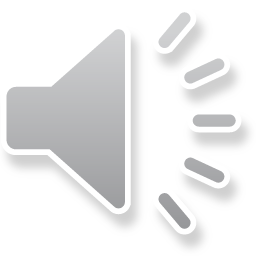 Design 5
In your course on algorithms and data structures,	you will be introduced to balanced search trees
These are more efficient on average than sorted arrays,		but also use more memory

The std::set class in the standard library uses such trees
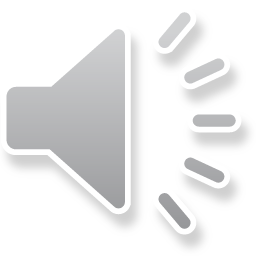 Trying these out
We provide implementations of each of these four designs
At the very least, consider what member functions you’d use,	and how would you author those algorithms
Looking at the solutions immediately is not going to help…
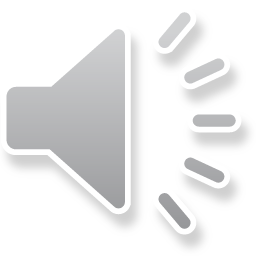 Trying these out
// Class declarations
class Character_set;
// Class defintions
class Character_set {
    public:
        Character_set();
        bool member( unsigned char ch ) const;
        std::size_t size() const;
        void print() const;
        bool insert( unsigned char ch );
        bool remove( unsigned char ch );
        void clear();
        Character_set &set_union( Character_set const &S );
        Character_set &set_intersection( Character_set const &S );
        Character_set &set_minus( Character_set const &S );
        bool operator==( Character_set const &S ) const;
        bool operator!=( Character_set const &S ) const;
    private:
        // Enter your member variables and any private
        // member functions here...
};
Trying these out
This function only depends on member(…) working correctly:

void Character_set::print() const {
    std::cout << "{";

    bool is_first_printed{ false };

    for ( std::size_t k{ 0 }; k < 256; ++k ) {
        if ( member( k ) ) {
            if ( is_first_printed ) {
                std::cout << ", ";
            } else {
                is_first_printed = true;
            }

            std::cout << k;
        }
    } 

    std::cout << "}" << std::endl;
}
Trying these out
Character_set &Character_set::set_union( 
  Character_set const &S
) {
  return *this;
}

Character_set &Character_set::set_intersection(
  Character_set const &S
) {
  return *this;
}

Character_set &Character_set::set_minus(
  Character_set const &S
) {
  return *this;
}

bool Character_set::operator==( Character_set const &S ) const{
  return false;
}

bool Character_set::operator!=( Character_set const &S ) const {
  return true;
}
Implement the member functions one by one
Character_set::Character_set() {
  // Implement your constructor here
}

bool Character_set::member( unsigned char ch ) const {
  return false;
}

std::size_t Character_set::size() const {
  return 0;
}

bool Character_set::insert( unsigned char ch ) {
  return false;
}

bool Character_set::remove( unsigned char ch ) {
  return false;
}

void Character_set::clear() {
}
Summary
Following this lesson, you now:
Understand the idea of a set of characters
A set that has a maximum number of 256 possible entries
Have seen four designs
Considered four different approaches
The fourth is an improvement on the third…
Considered strengths and weaknesses of each
Have hopefully observed there is never an ideal design
Hopefully are motivated to implement some of these designs
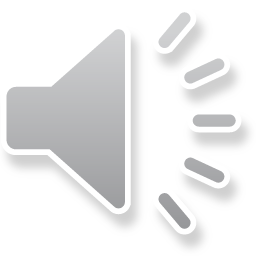 References
[1]	https://en.cppreference.com/w/cpp/container/set
Colophon
These slides were prepared using the Georgia typeface. Mathematical equations use Times New Roman, and source code is presented using Consolas.

The photographs of lilacs in bloom appearing on the title slide and accenting the top of each other slide were taken at the Royal Botanical Gardens on May 27, 2018 by Douglas Wilhelm Harder. Please see
https://www.rbg.ca/
for more information.
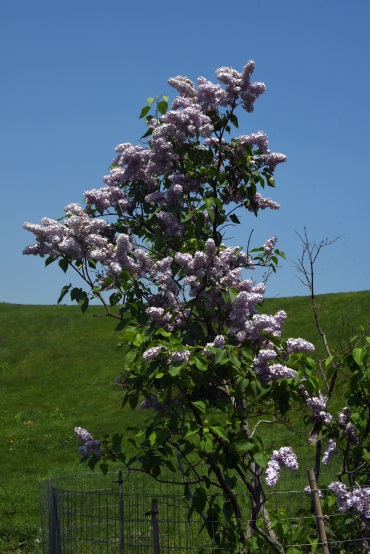 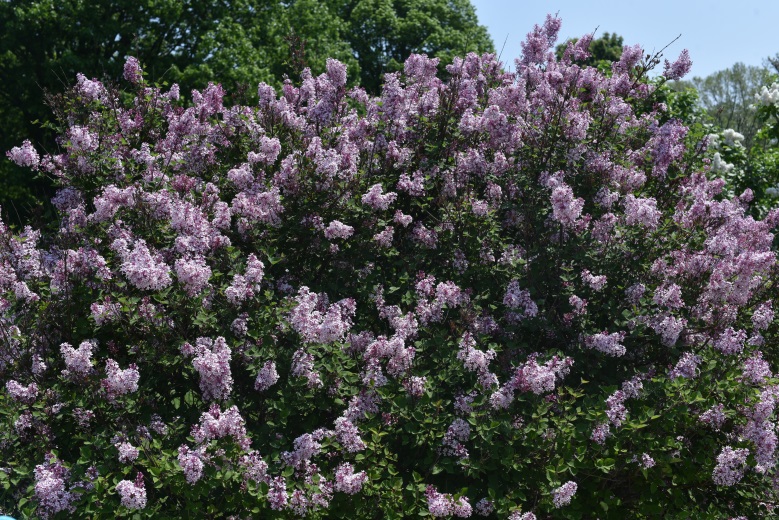 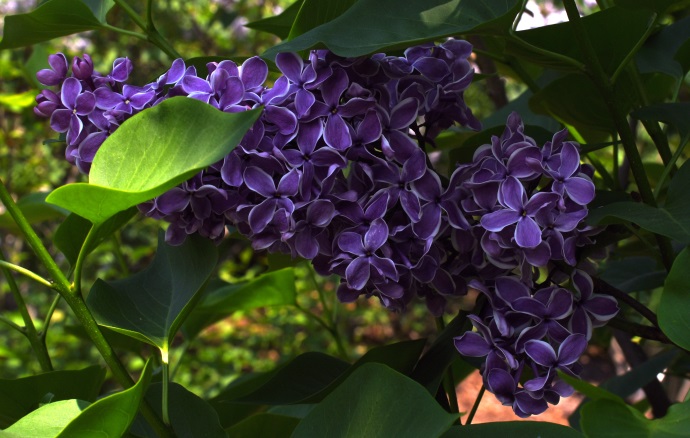 Disclaimer
These slides are provided for the ece 150 Fundamentals of Programming course taught at the University of Waterloo. The material in it reflects the authors’ best judgment in light of the information available to them at the time of preparation. Any reliance on these course slides by any party for any other purpose are the responsibility of such parties. The authors accept no responsibility for damages, if any, suffered by any party as a result of decisions made or actions based on these course slides for any other purpose than that for which it was intended.